宣教关怀
荣耀的天父上帝，感谢祢使用在英国宣教的阮文顺牧师夫妇，今年带领了励德堂两个短宣队，去土耳其和尼泊尔。26位英国励德堂会友，透过出国短宣，感受到神爱世人的好消息，看见上帝对跨文化宣教的心意。求圣灵继续在励德堂会友
1/2
宣教关怀
心中动工，热诚地在英国本地和海外传福音，基至有人投入全职传道和长期宣教的行列。求圣灵继续充满阮文顺牧师和余惠信师母，成为神国贵重的器皿。奉主耶稣基督的名求，阿们。
2/2
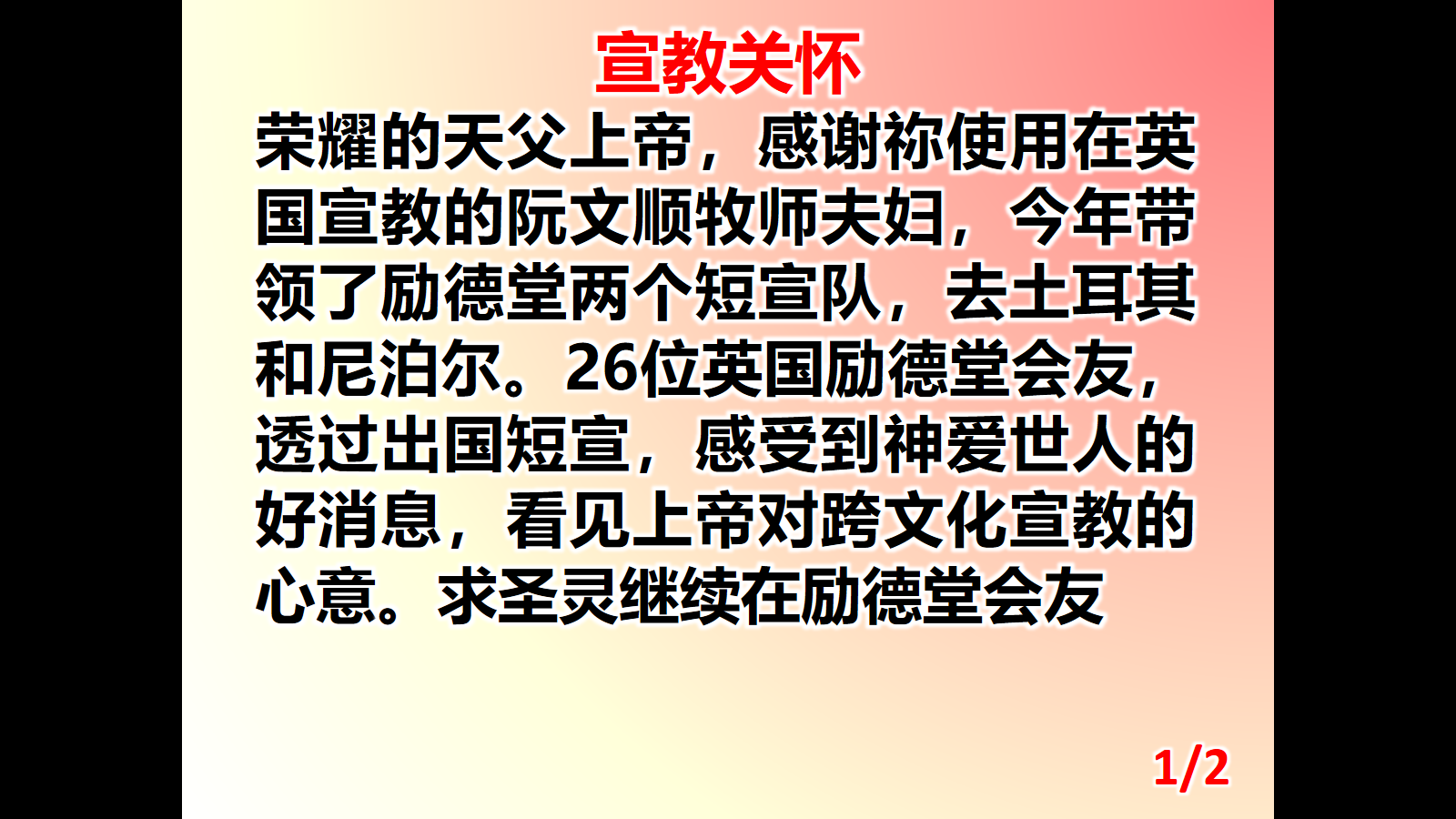 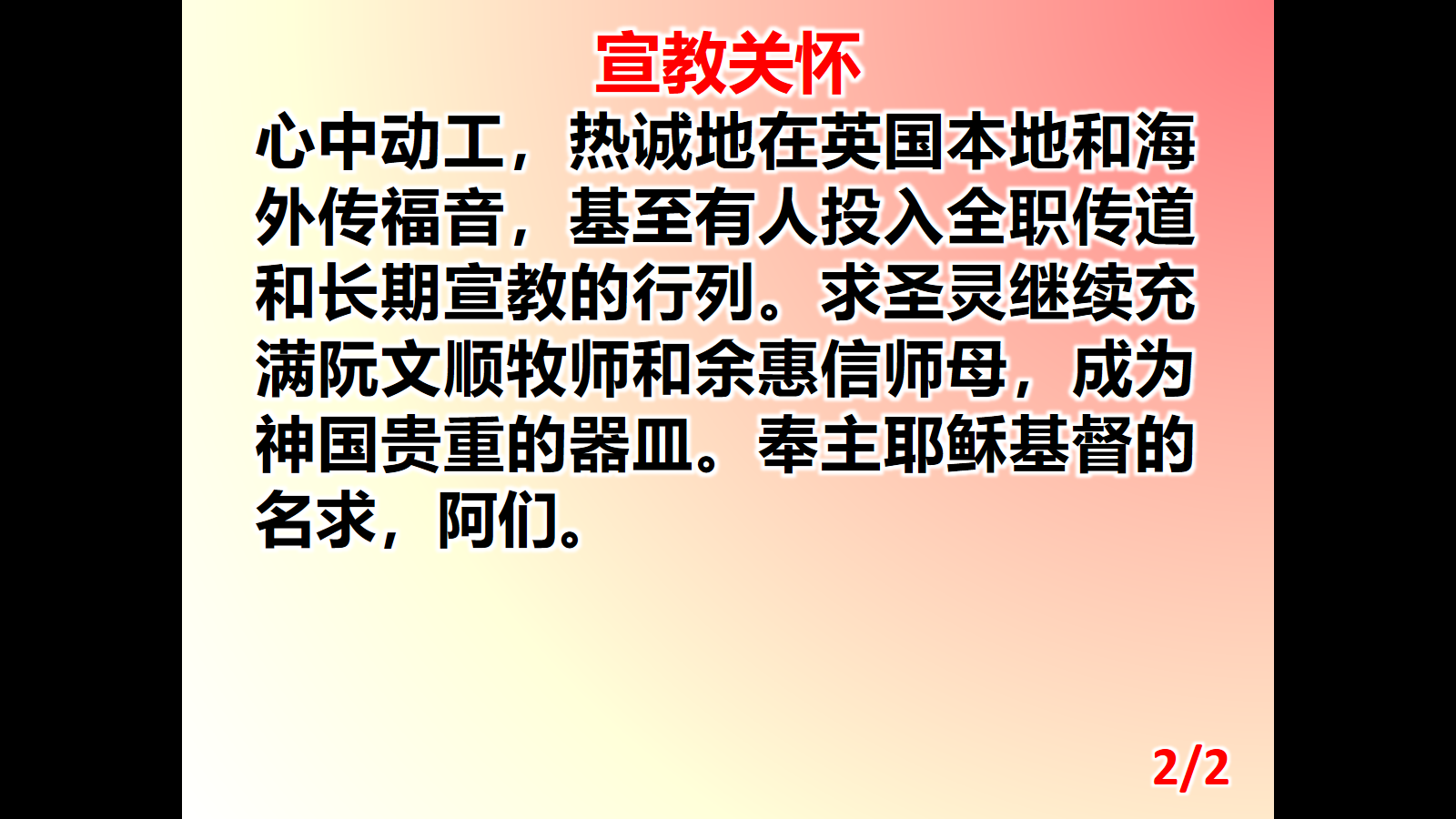